RAVNINE I CRTE
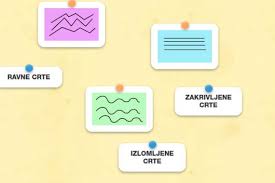 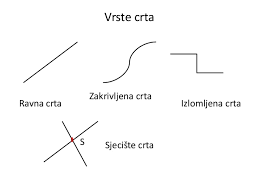 Kukas Bojana, prof.defektolog
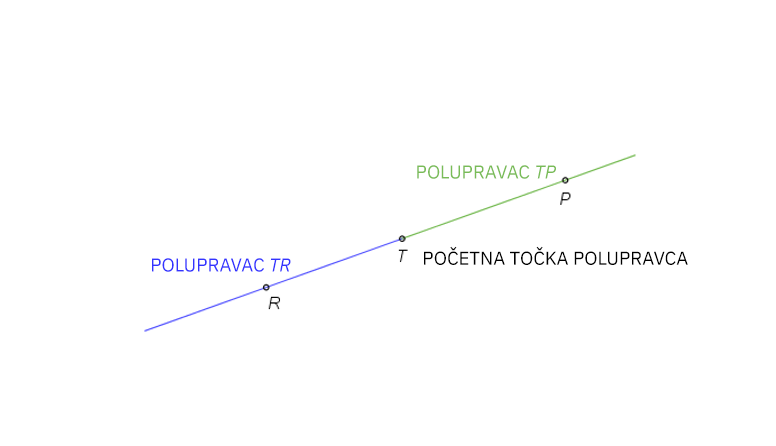 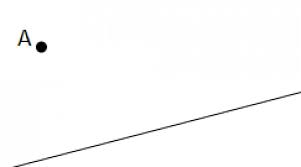 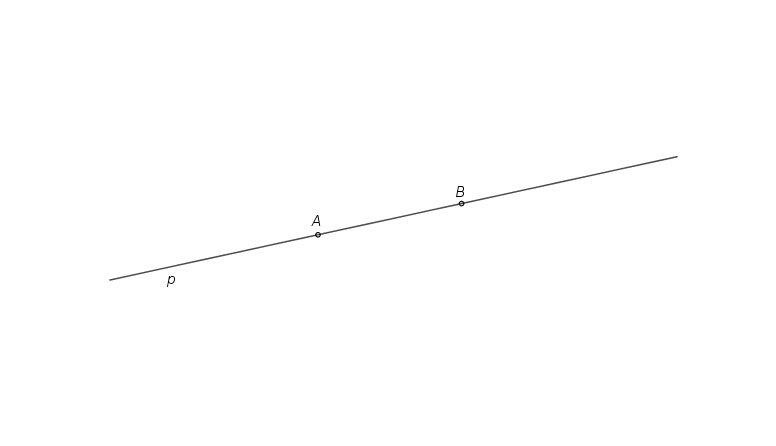 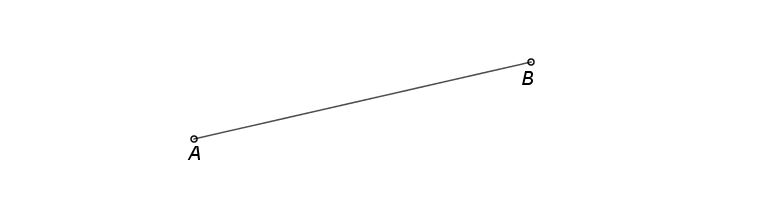 zakrivljena ploha
ravna ploha
ALFA
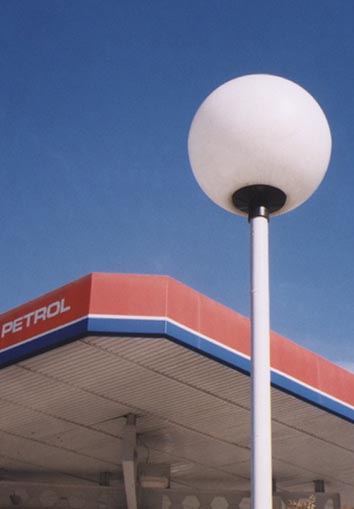 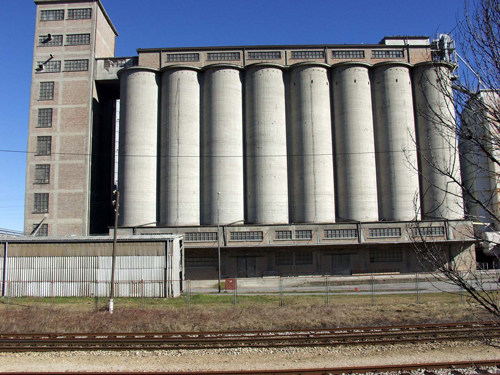 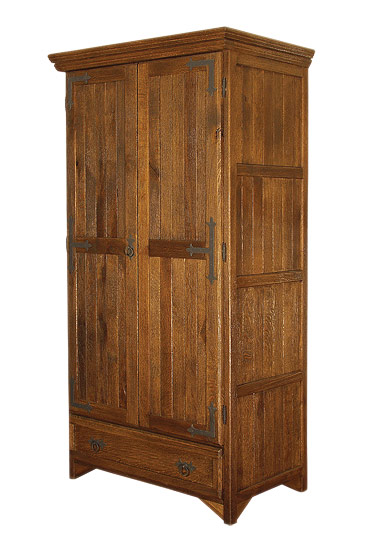 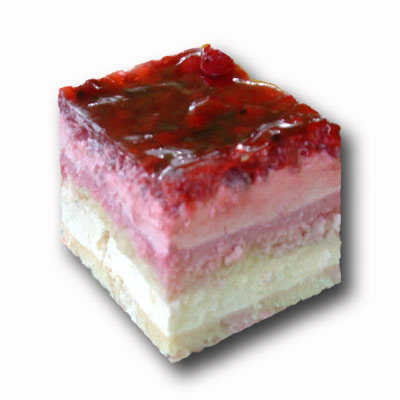 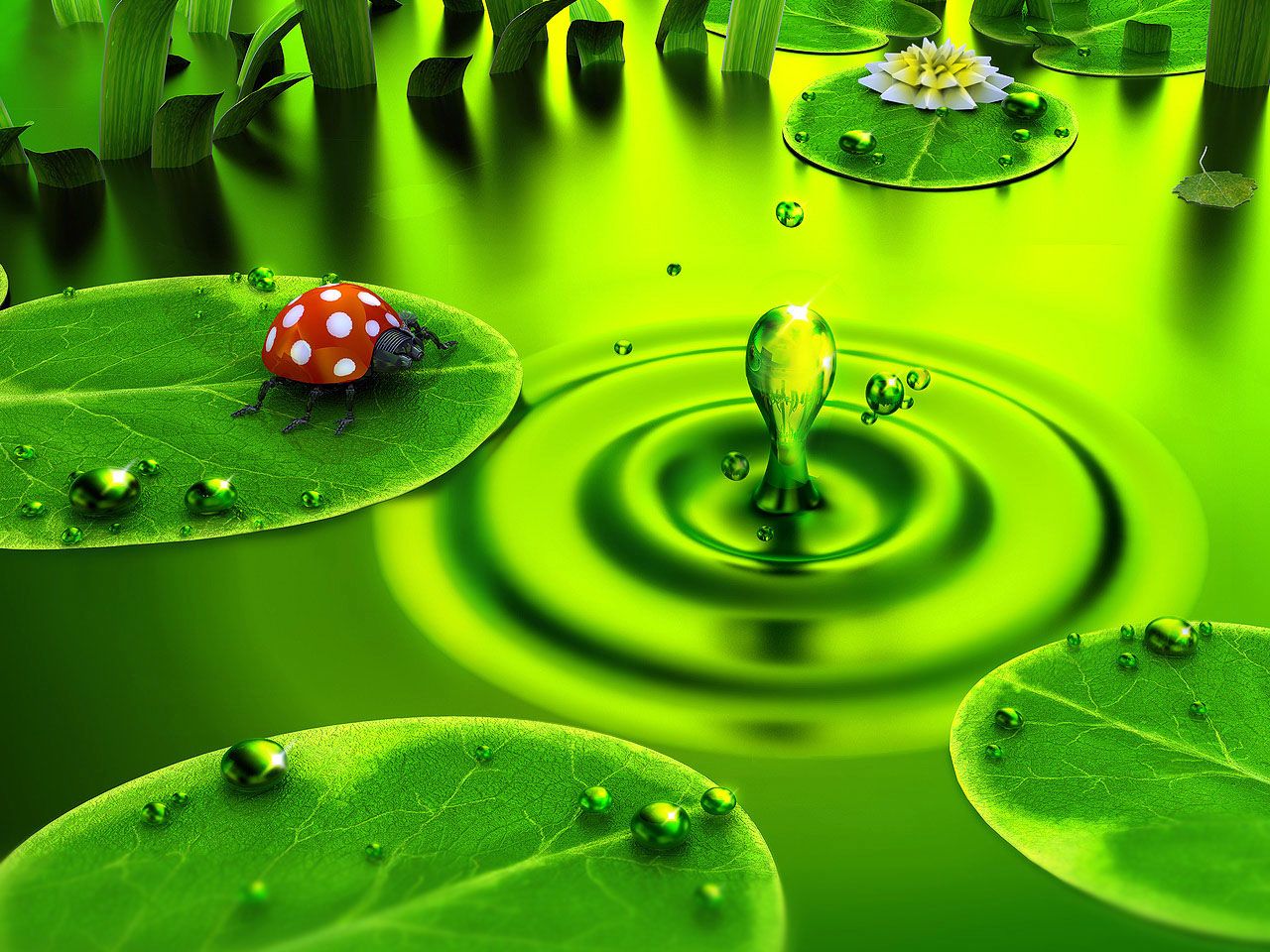 Pala je kapljica kiše u vodu. Što opažaš?
ALFA
Zamisli da kvadrat postaje sve veći i veći….
RAVNINA
Zamisli da je taj krug sve veći i veći, i veći…
ALFA
Nacrtaj 2 trokuta, 1 kvadrat i 1 pravokutnik koji pripadaju ravnini.
ALFA
Ravna se ploha sve više i više uvećava...
Takva se ravna neomeđena ploha naziva RAVNINA.
ALFA
Riješiti zadatke u udžbeniku str. 93.-96.!
DOMAĆI URADAK
RIJEŠITI U UDŽBENIKU NASTAVNU JEDINICU - RAVNINE I CRTE!
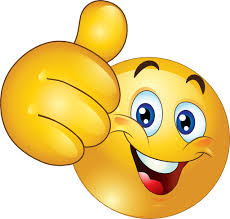